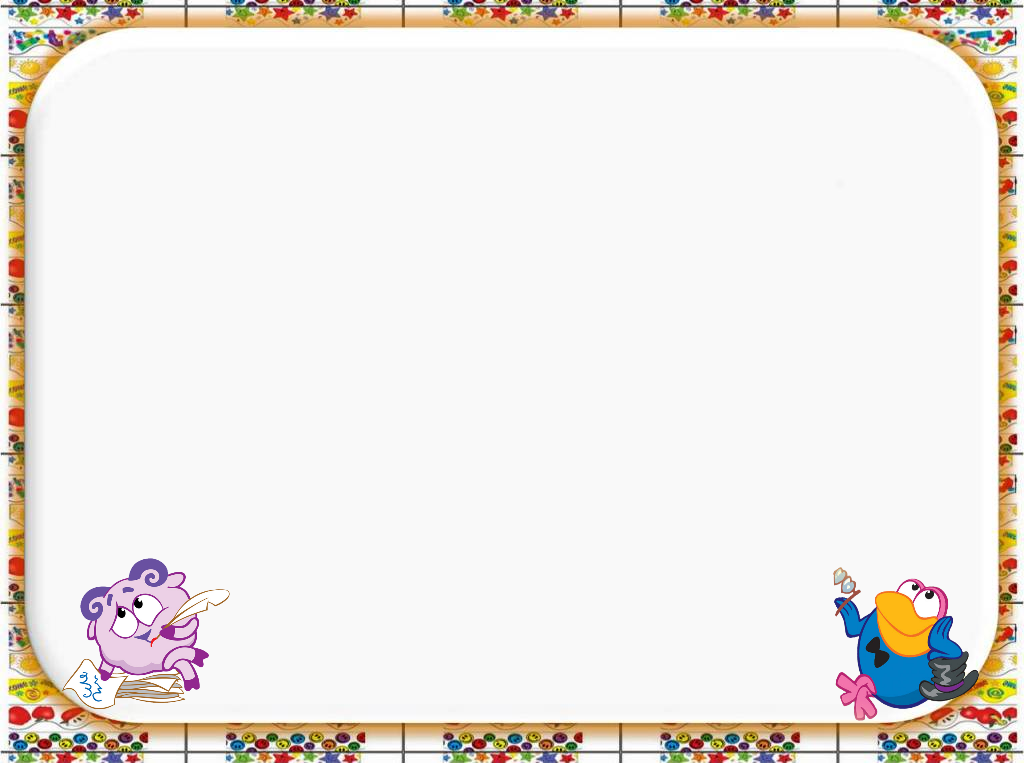 Муниципальное автономное дошкольное образовательное учреждение центр развития ребенка-детский сад № 82 «Сказка» 
муниципального образования город Новороссийск
«Идеи нашего городка»

«Центр сюжетно – ролевой игры»
Воспитатель Боровик О.В.
МАДОУ № 82
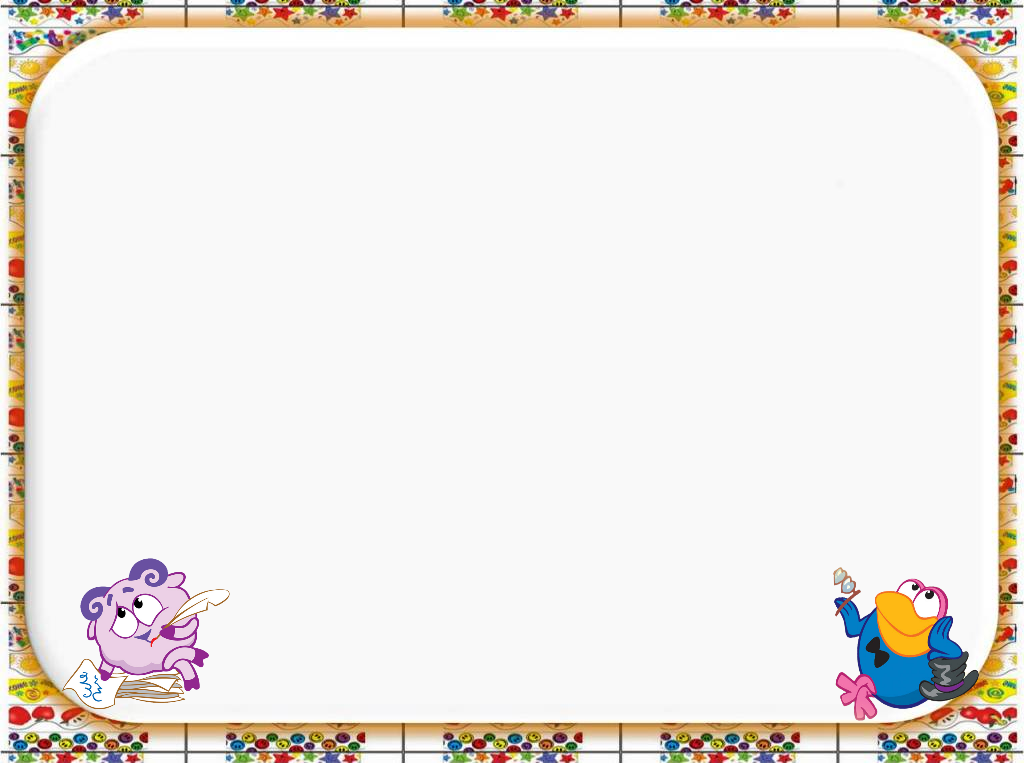 Центр сюжетно – ролевой игры
Стереотипное
 мышление
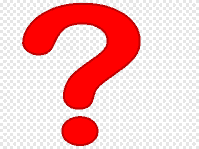 по направлениям
(5 центров)
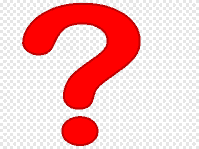 по  видам 
деятельности
(9 видов)
Традиционные
мальчики
девочки
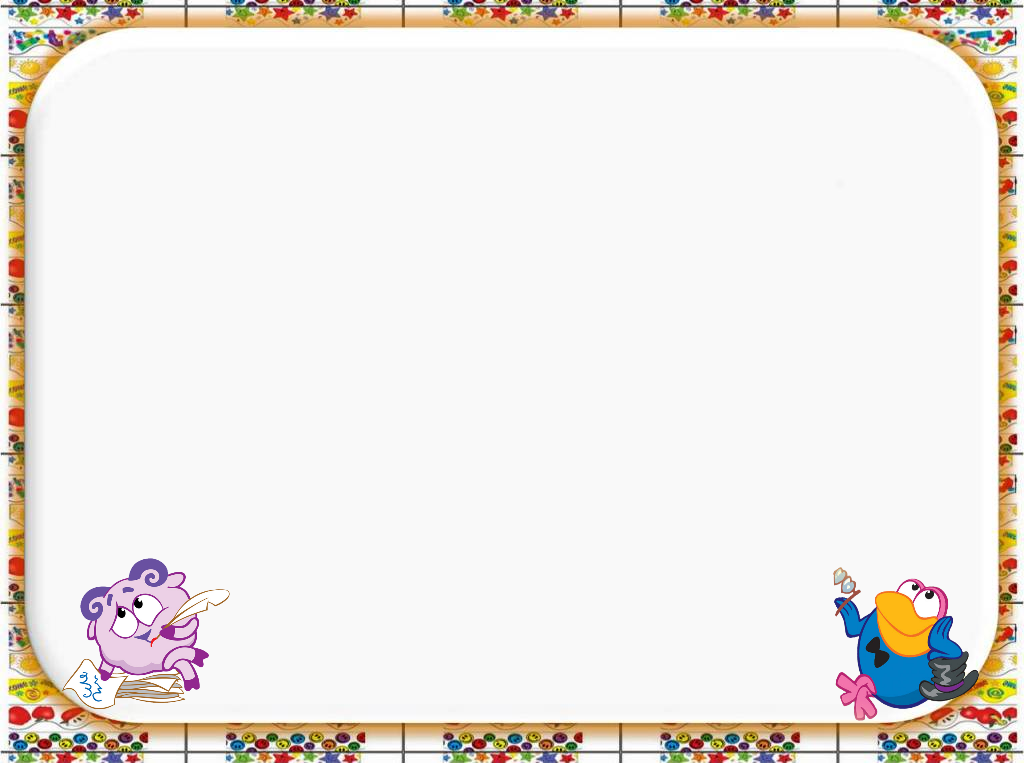 Есть трудность или нет?
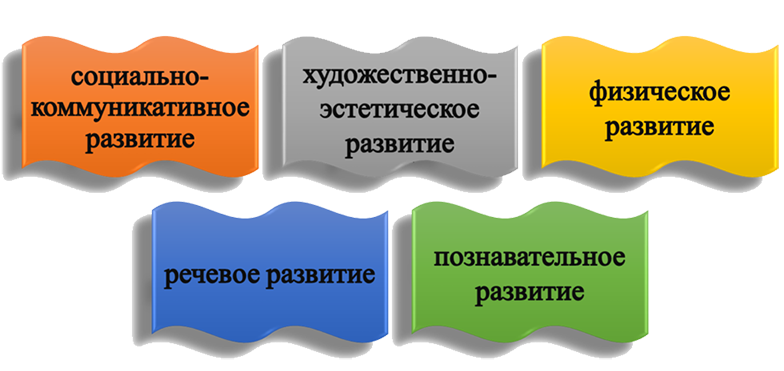 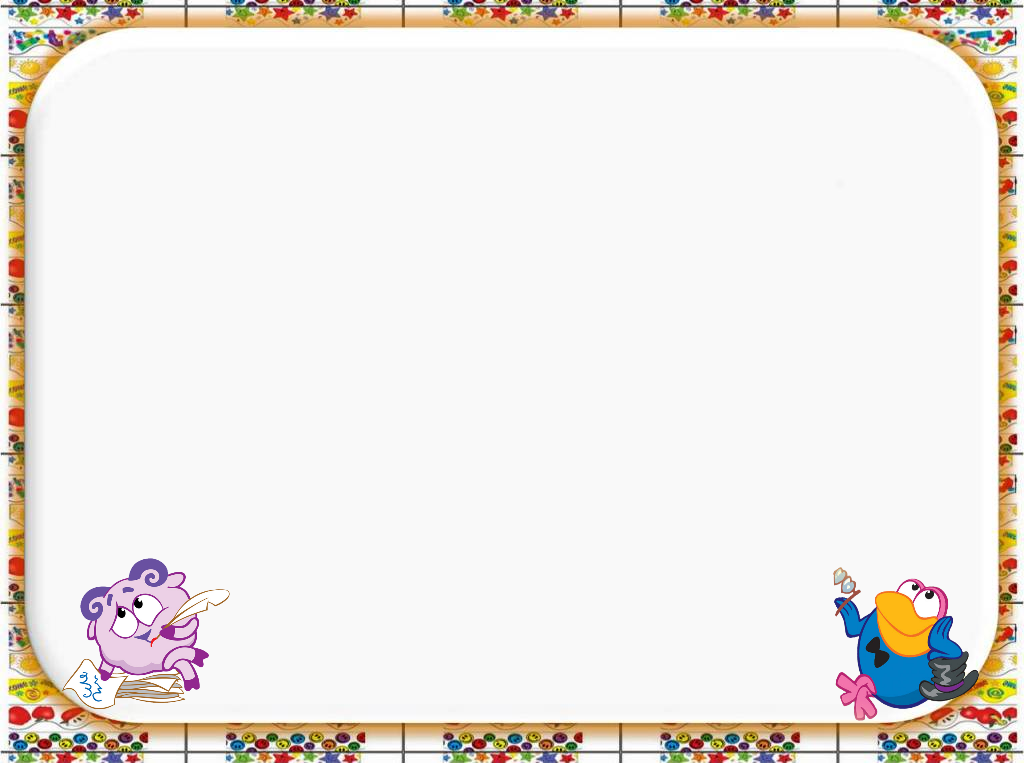 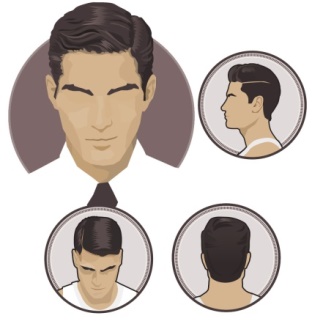 Традиционные
«Парикмахерская» «Салон красоты»
«Поездка в автобусе»
«На улице города»
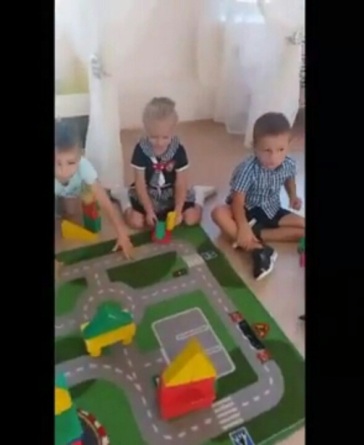 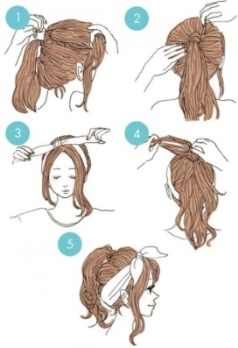 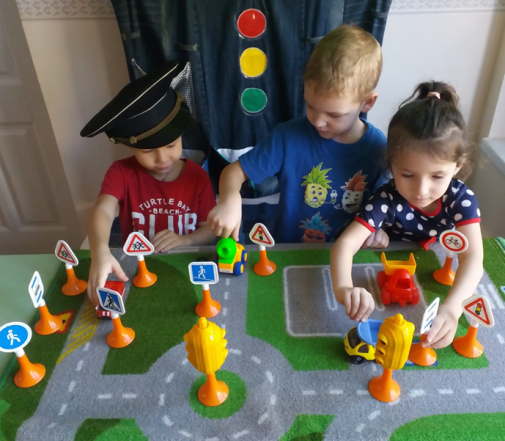 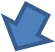 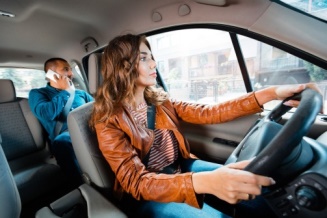 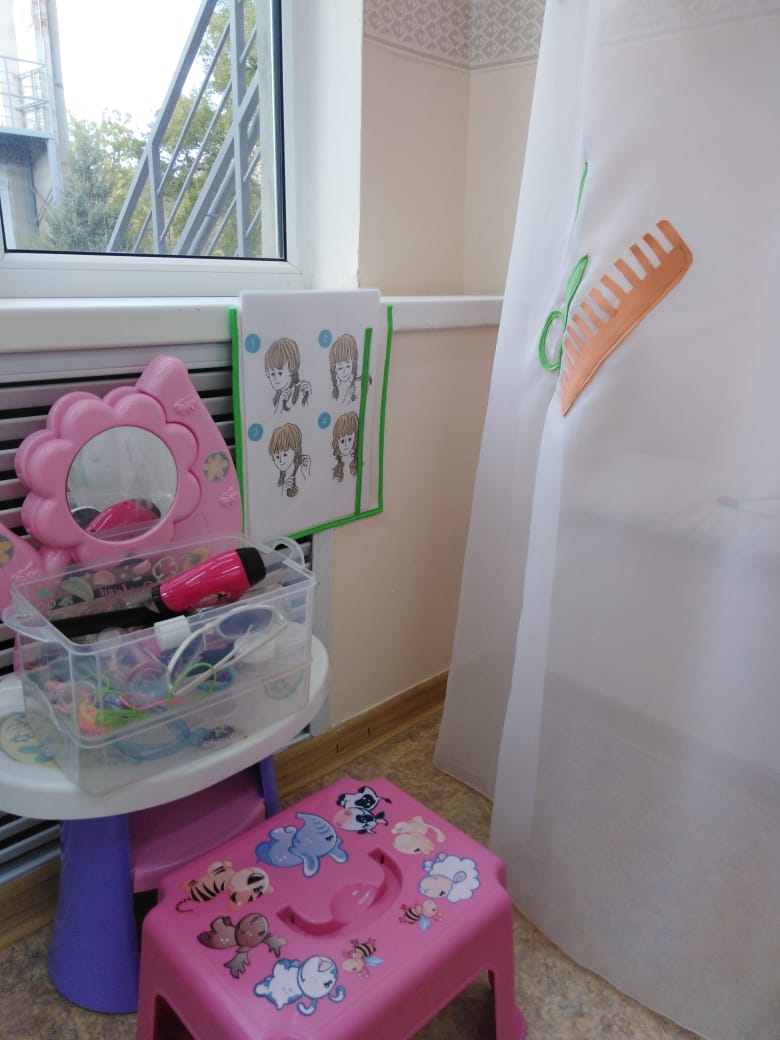 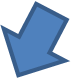 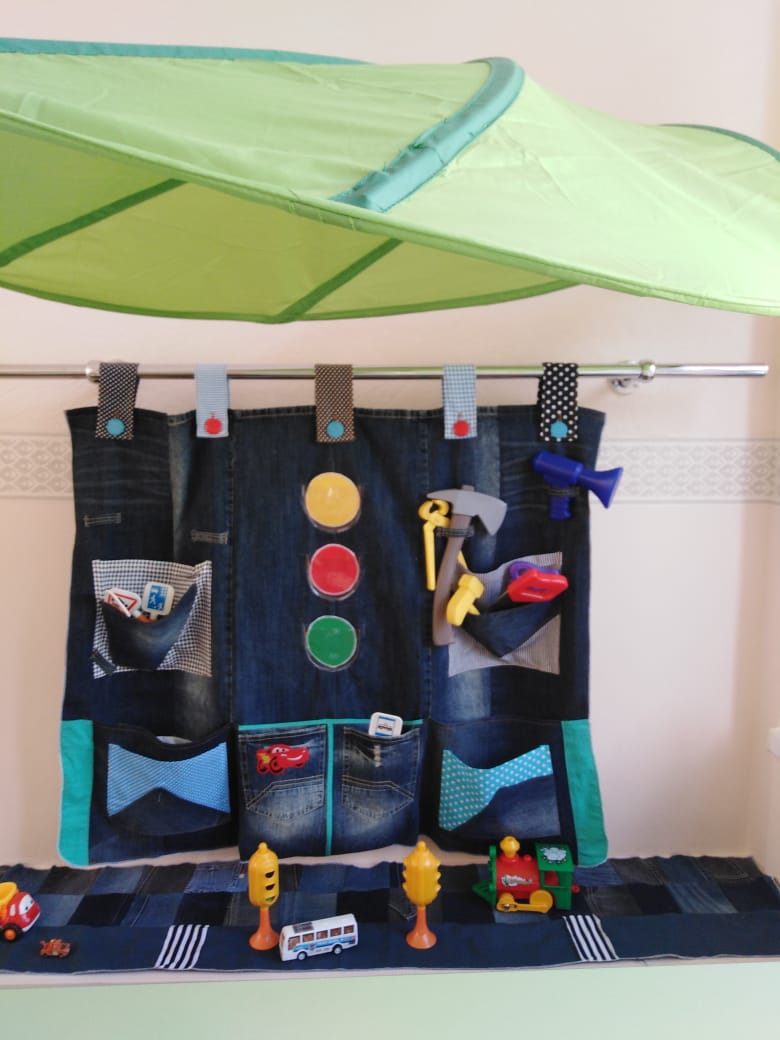 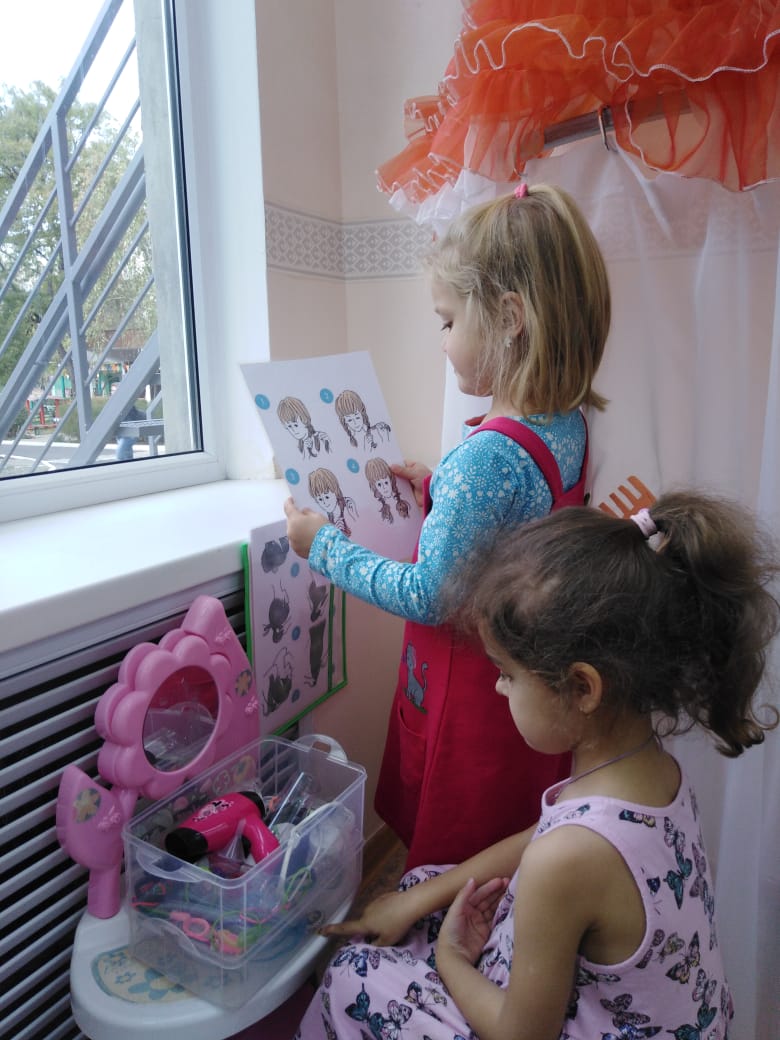 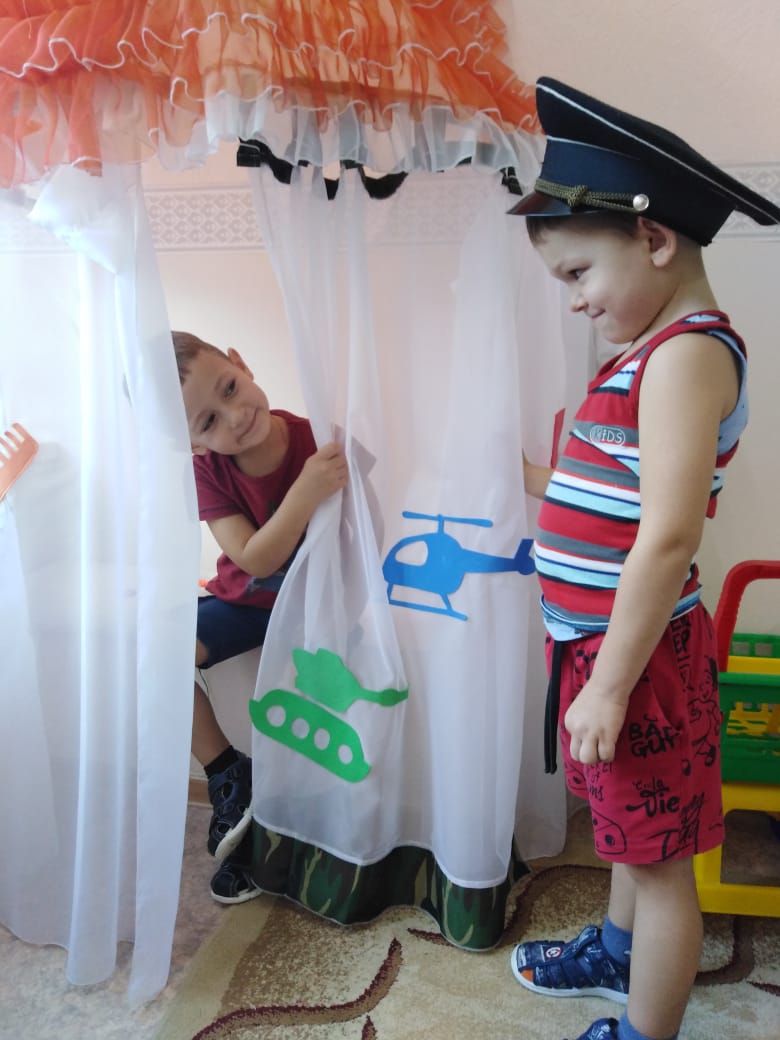 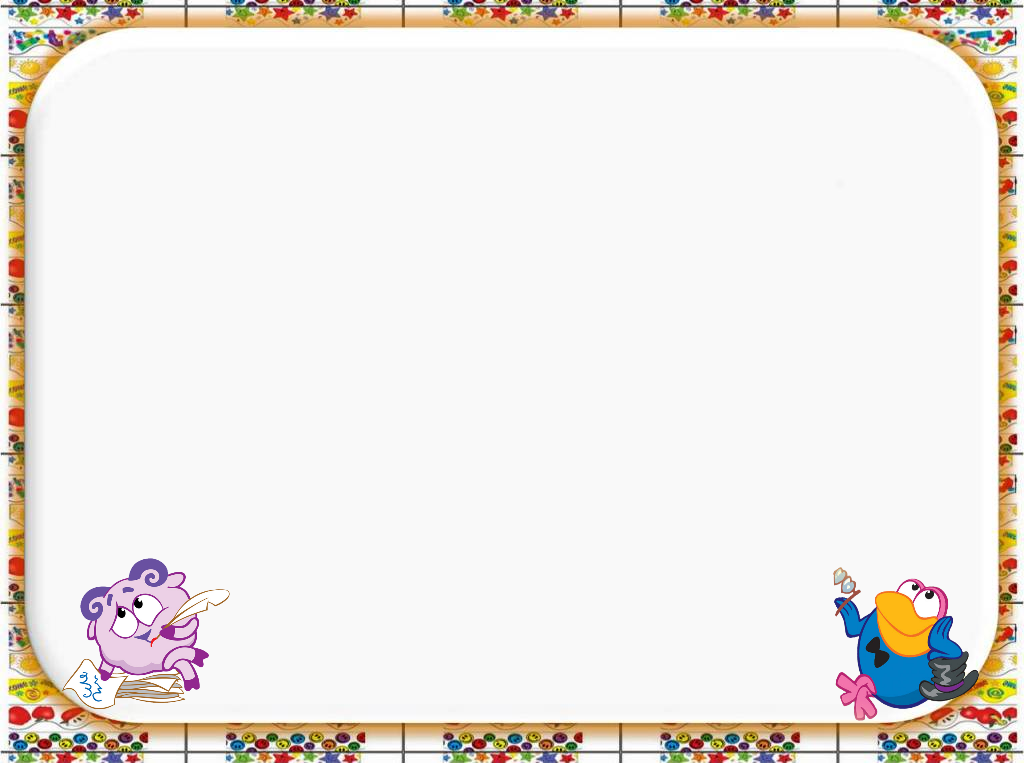 Традиционные
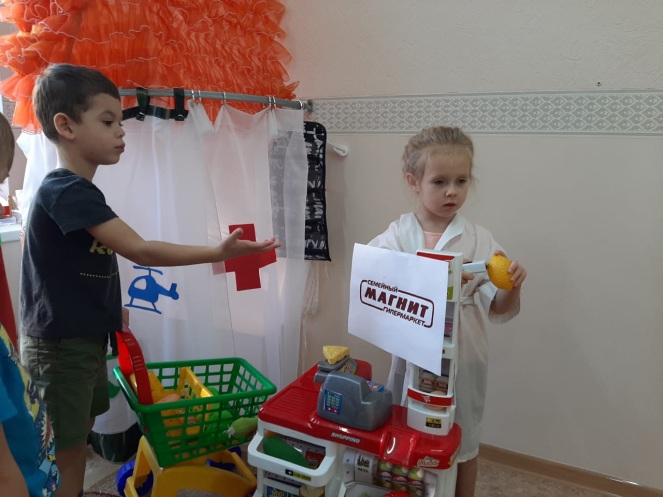 «Поход в магазин «Магнит» или «Автомагазин»
«В больнице»
«Очередь в кассу»!!
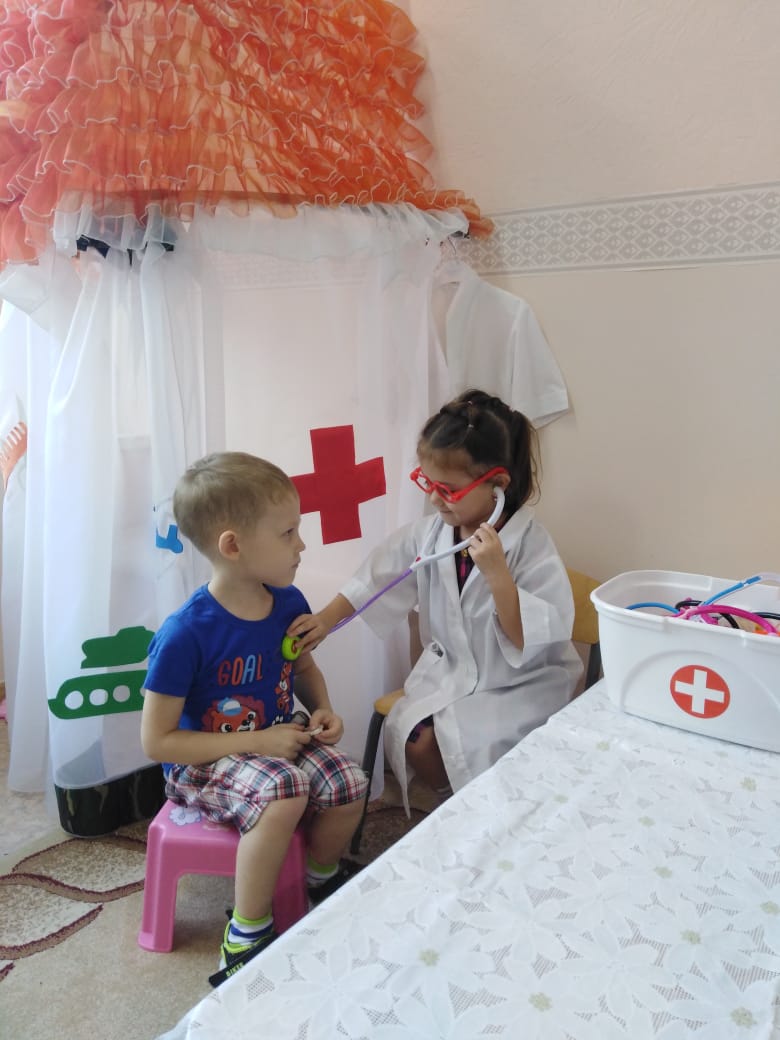 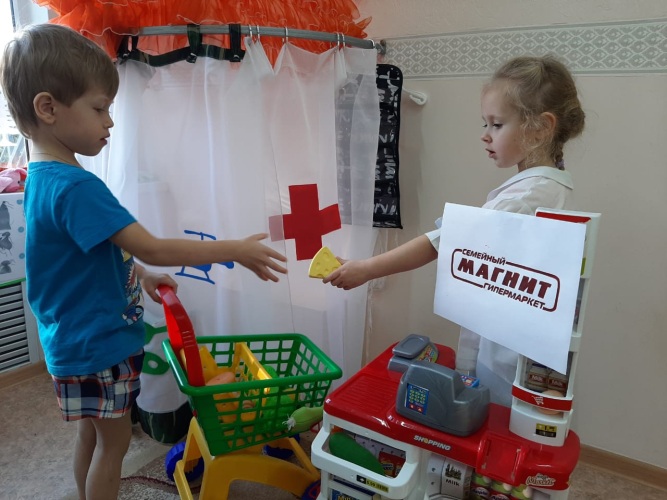 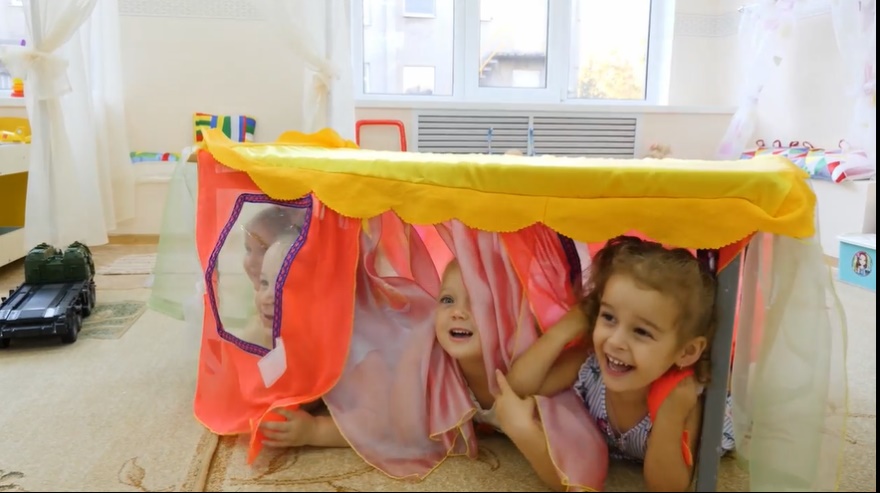 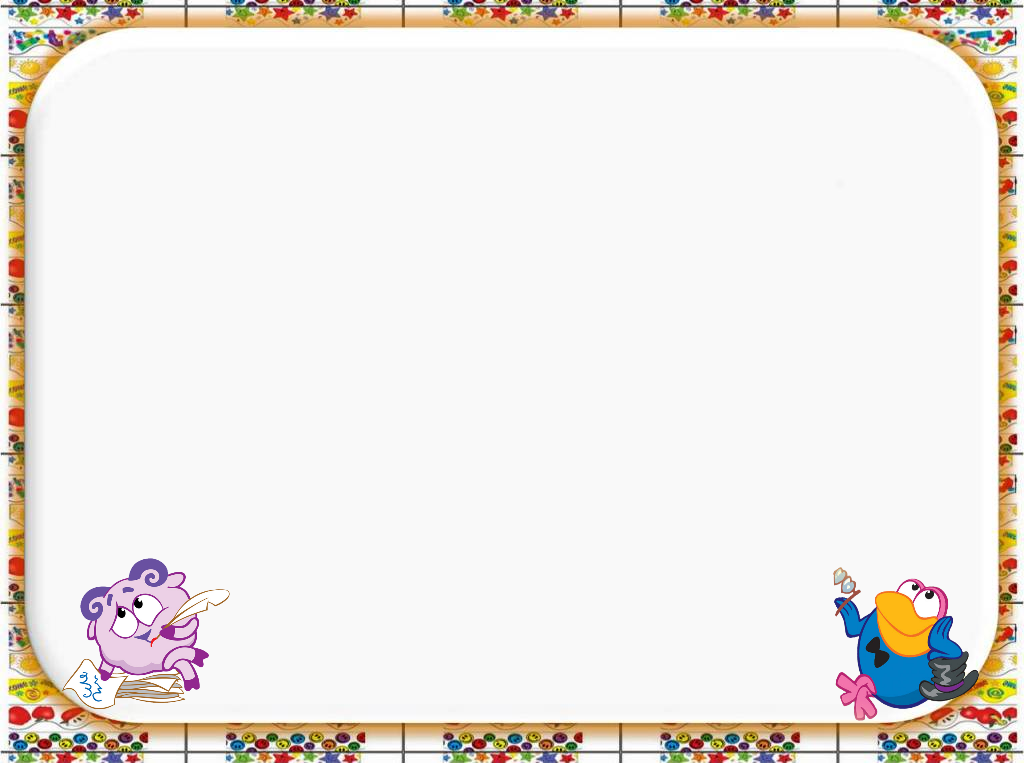 Традиционные
«Семья»
«На кухне готовим обед»
«В кафе» ( KFC)
«Я - повар»
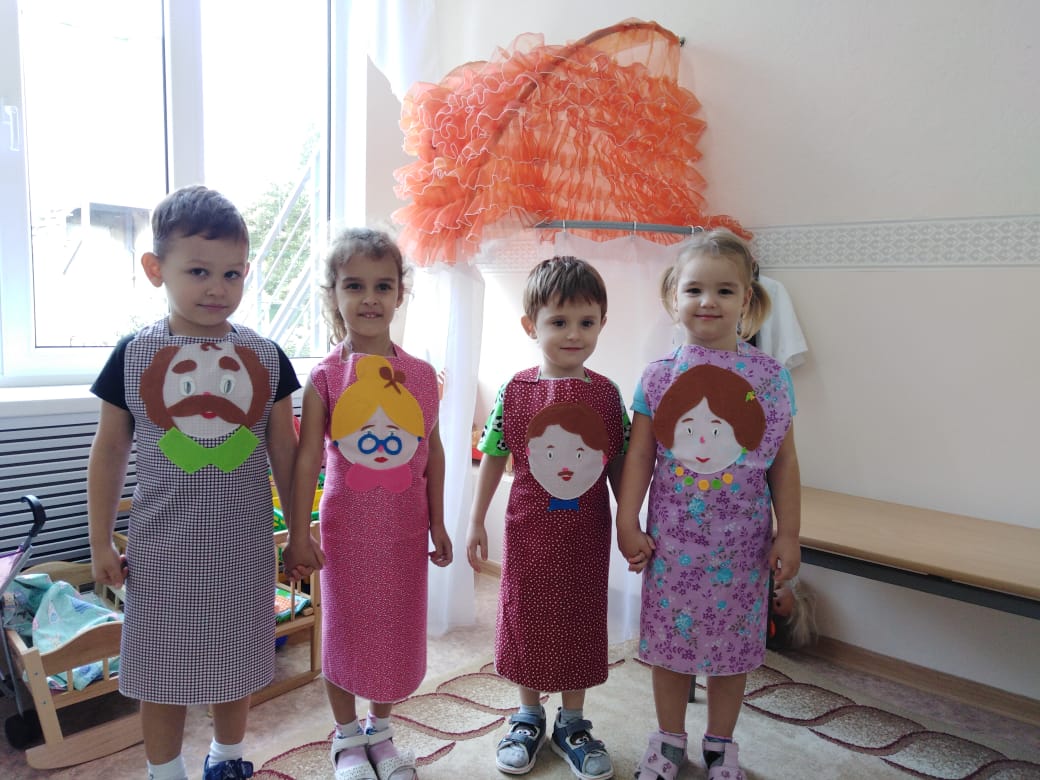 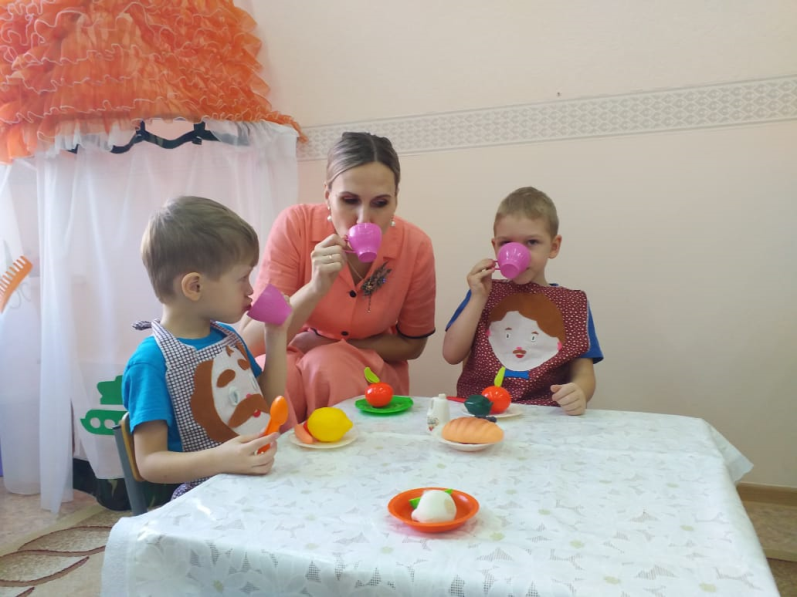 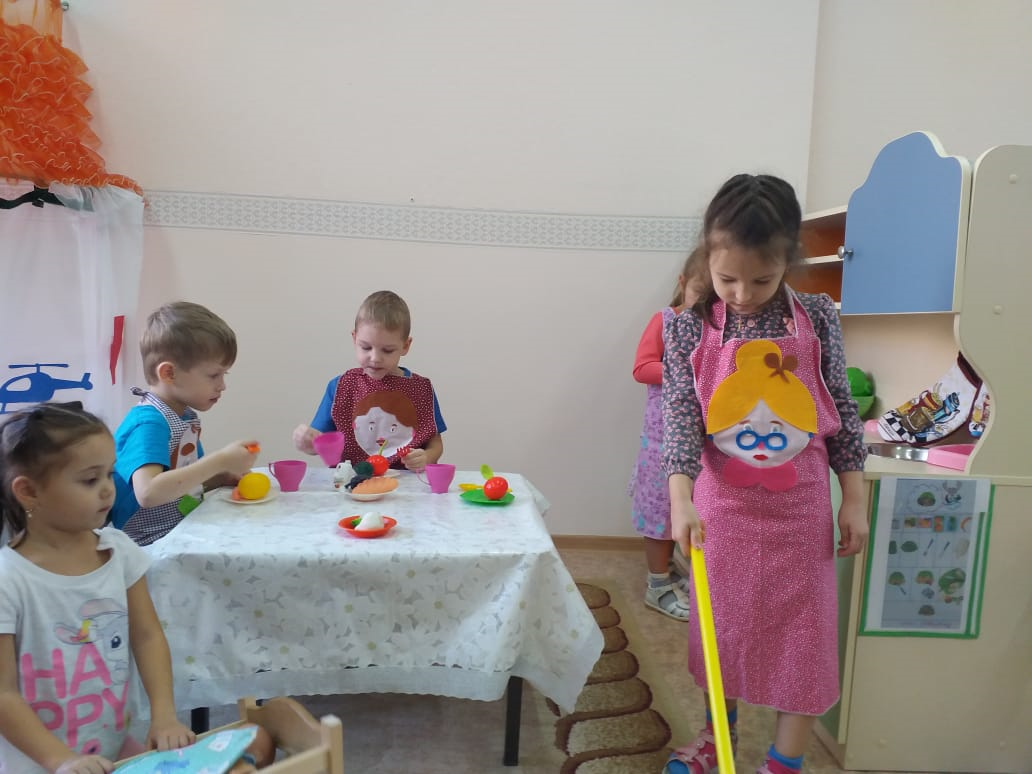 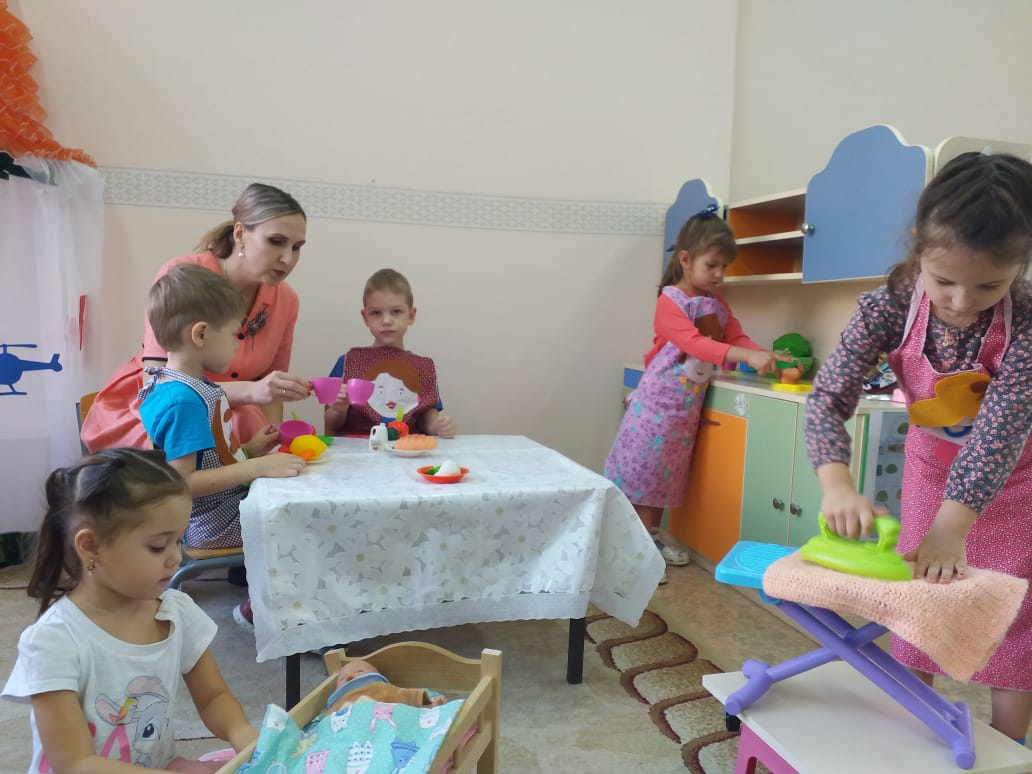 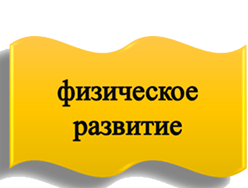 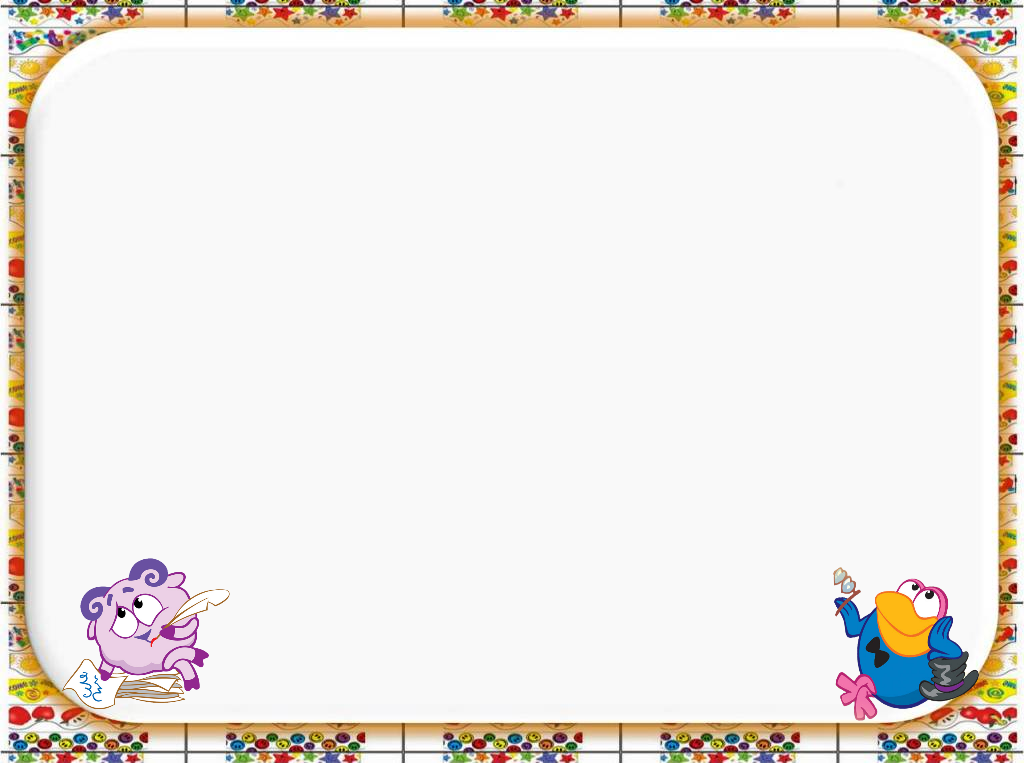 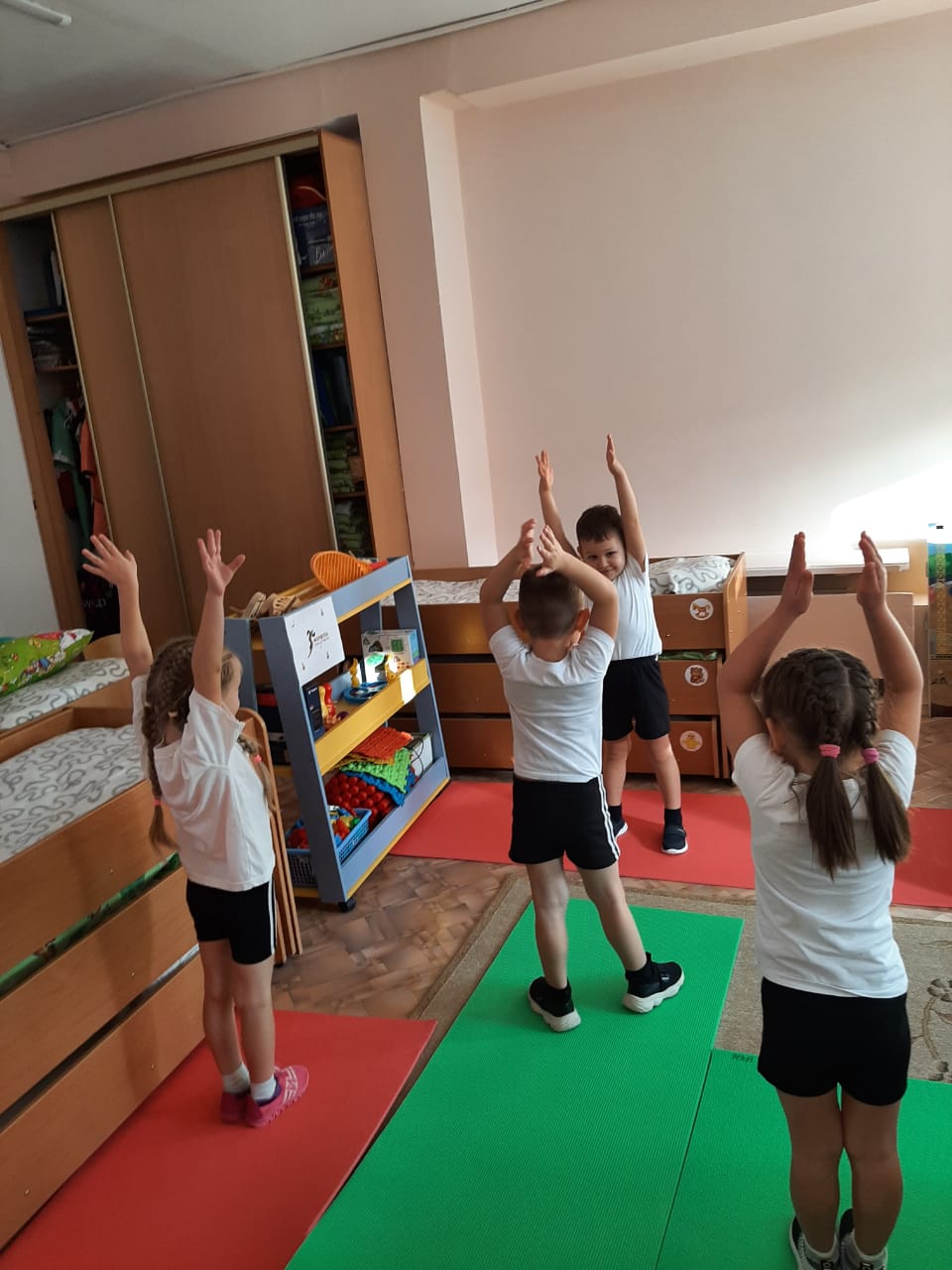 «Фитнес зал»
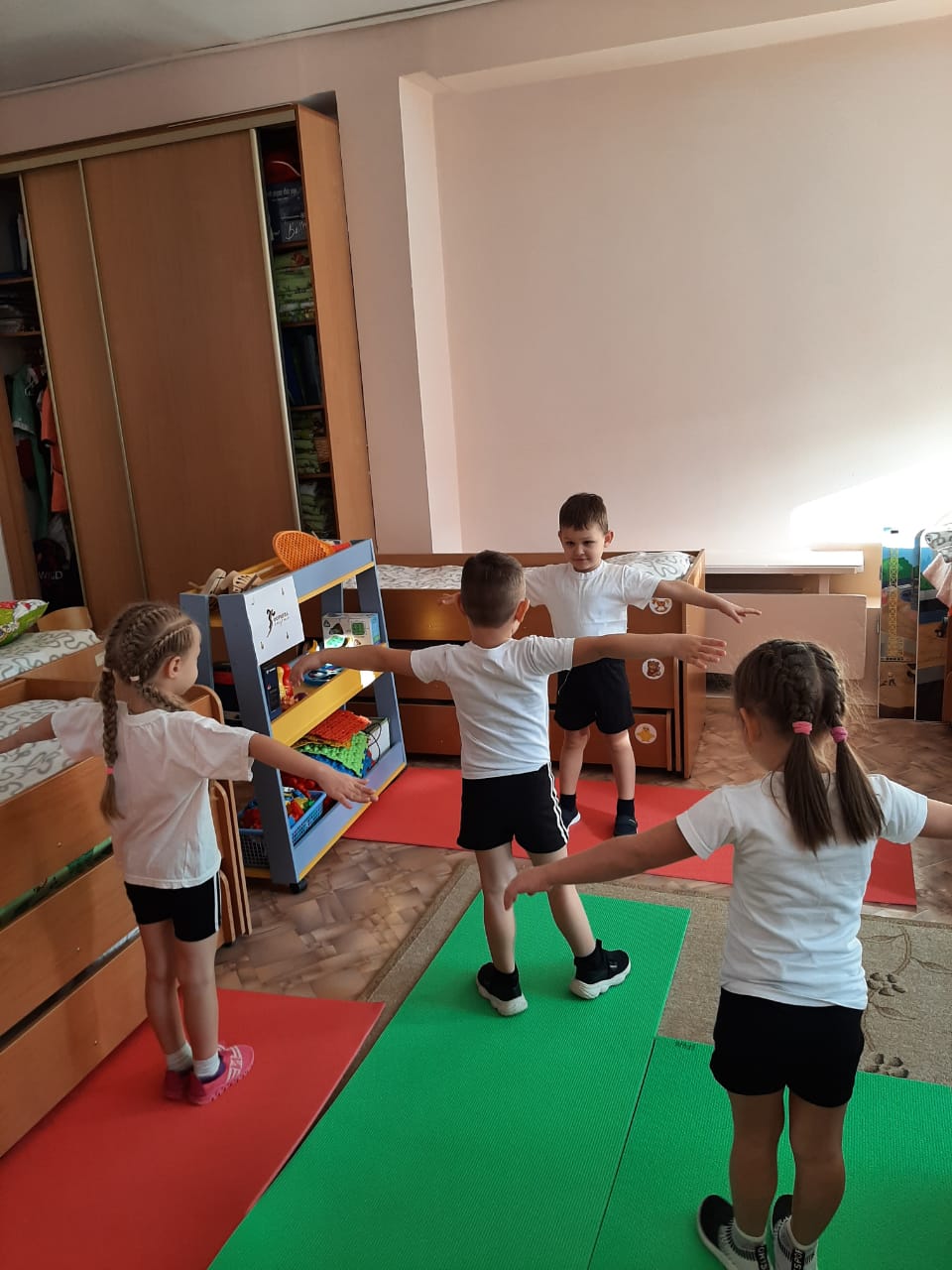 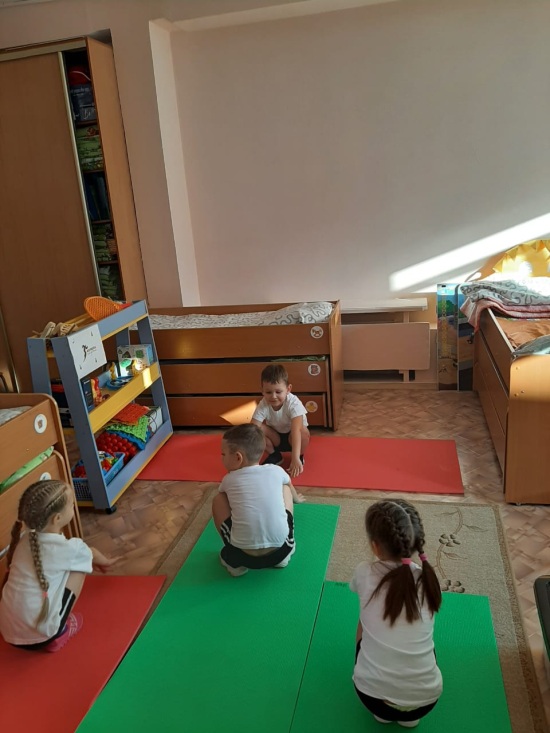 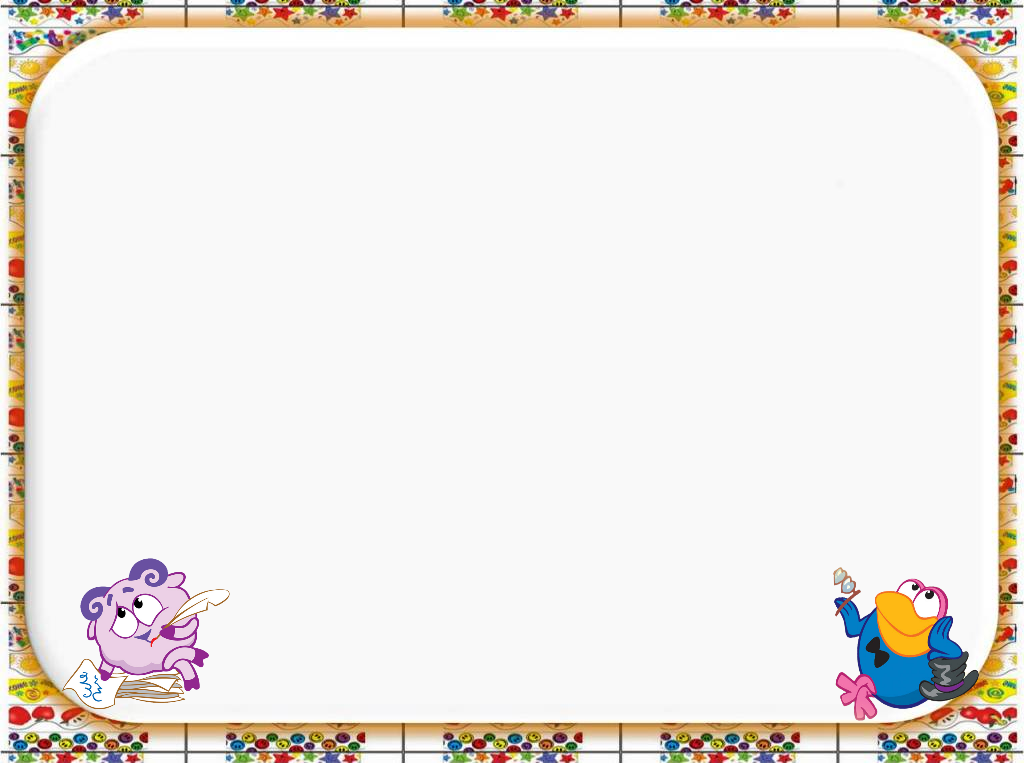 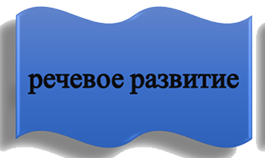 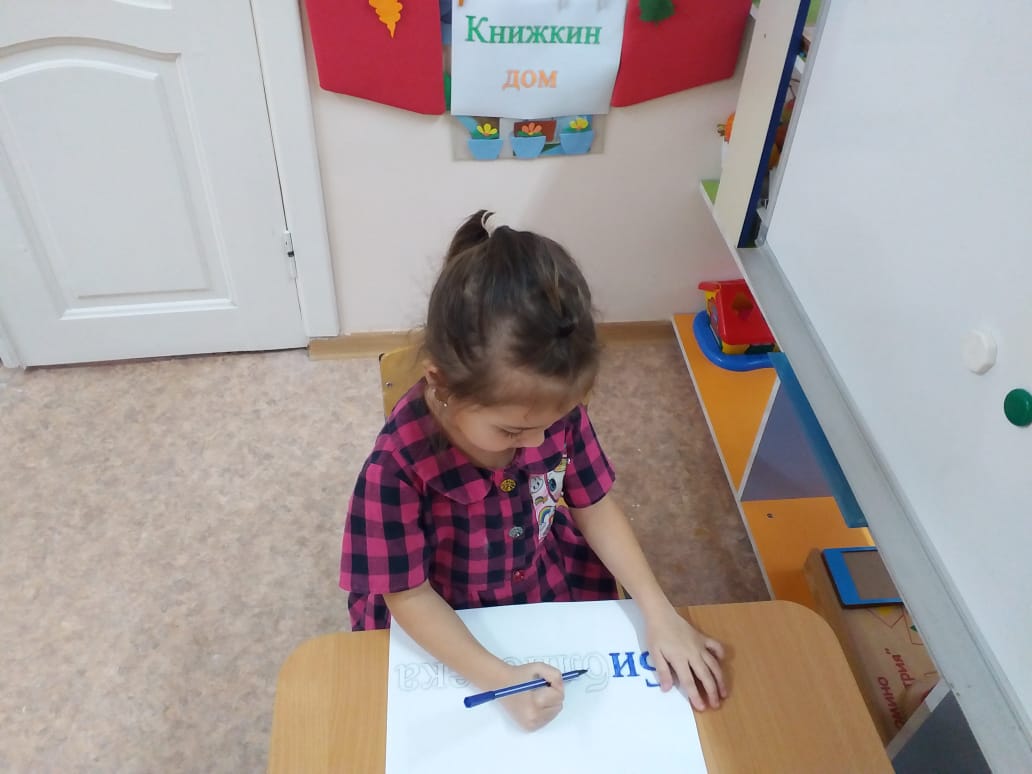 «Библиотека»
«Магазин книг»
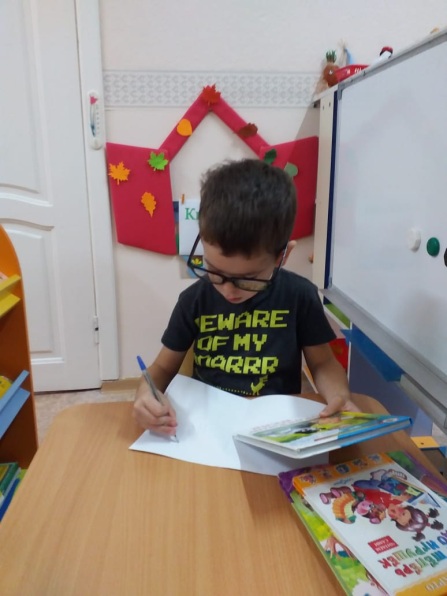 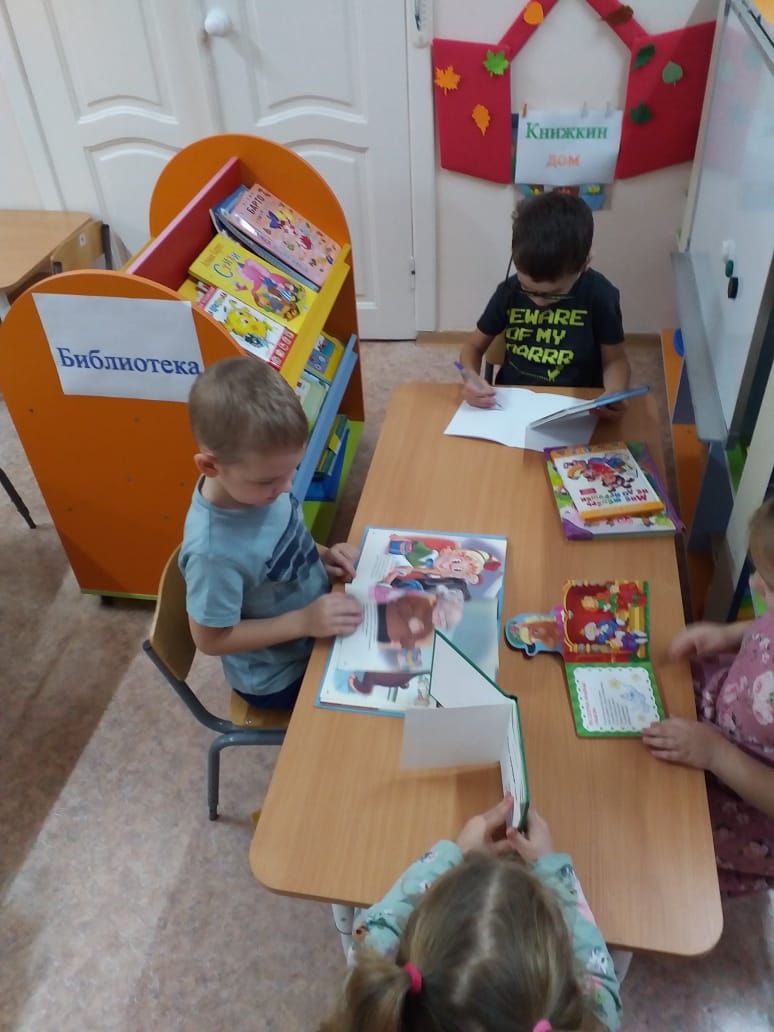 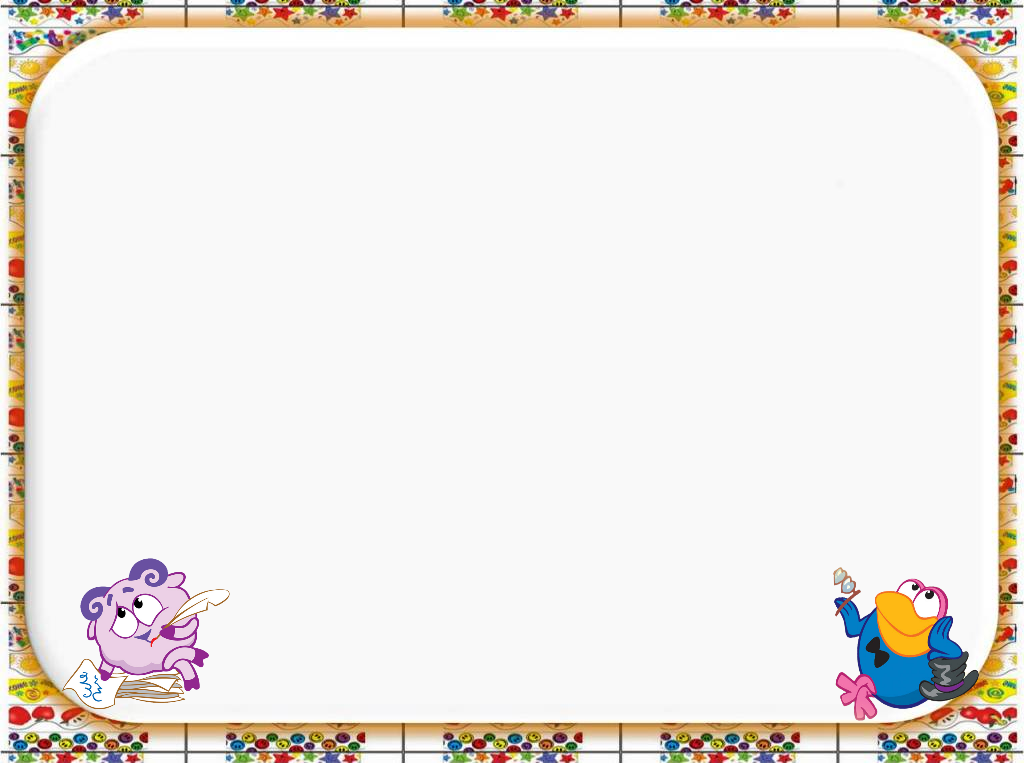 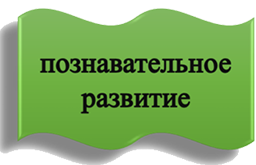 «Уборка мусора дома»
«Аптека»
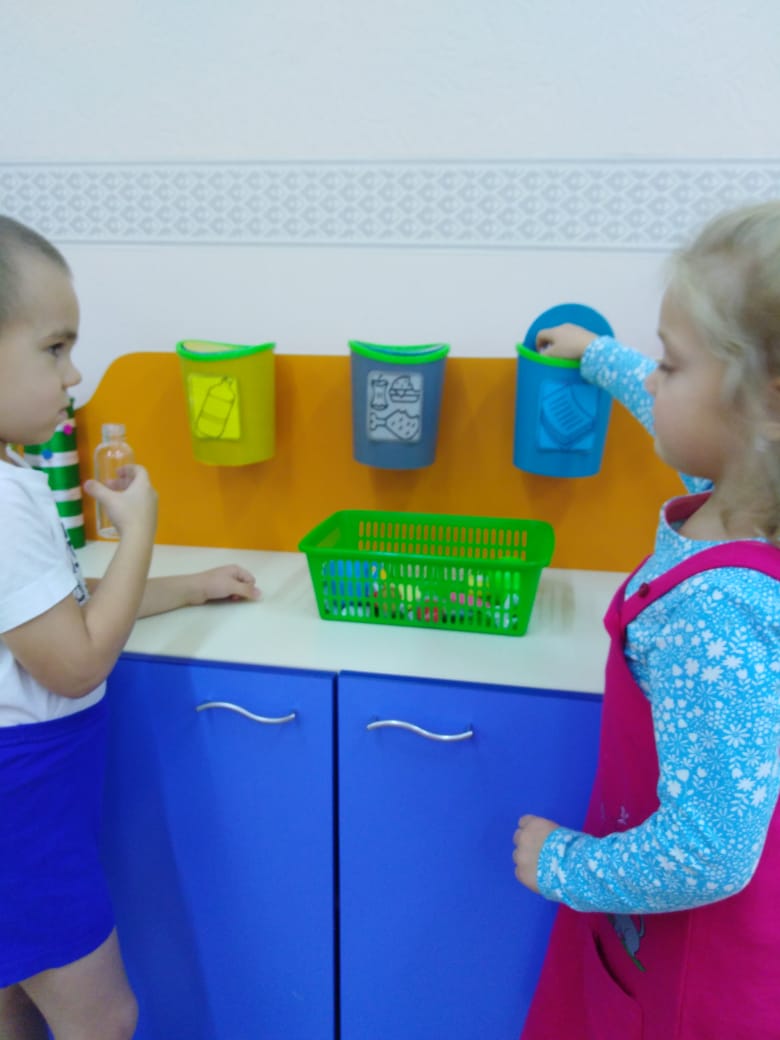 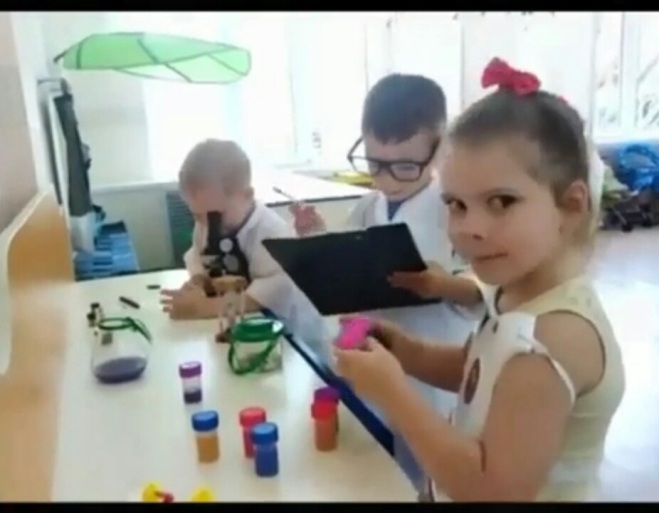 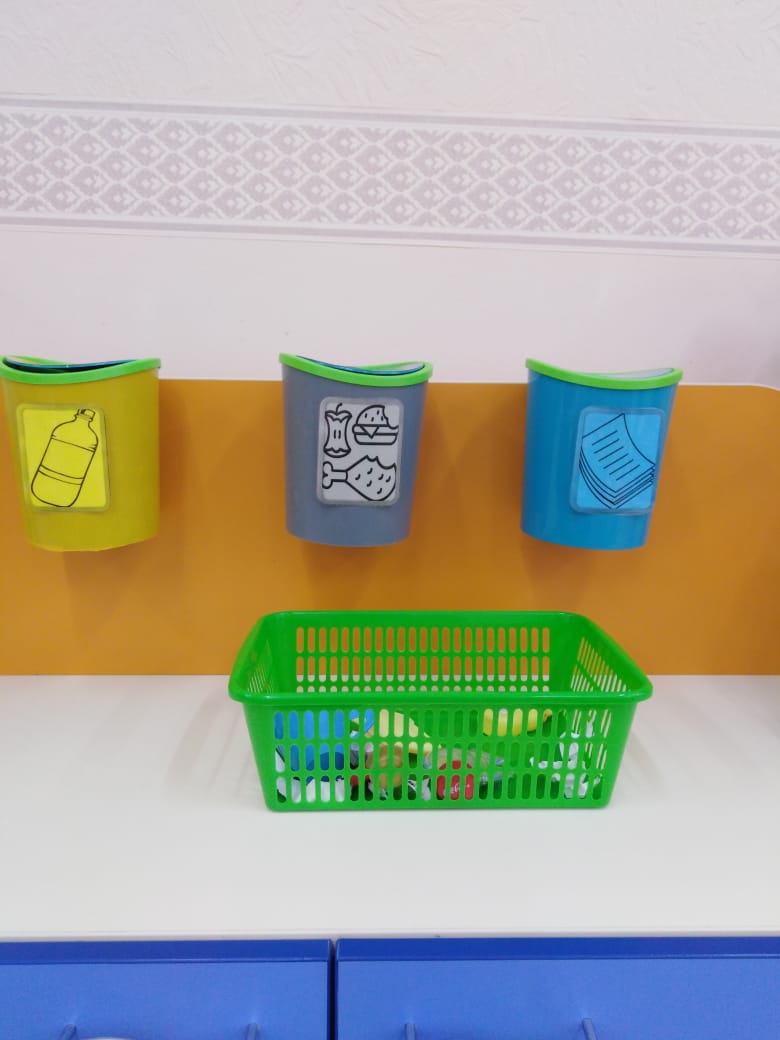 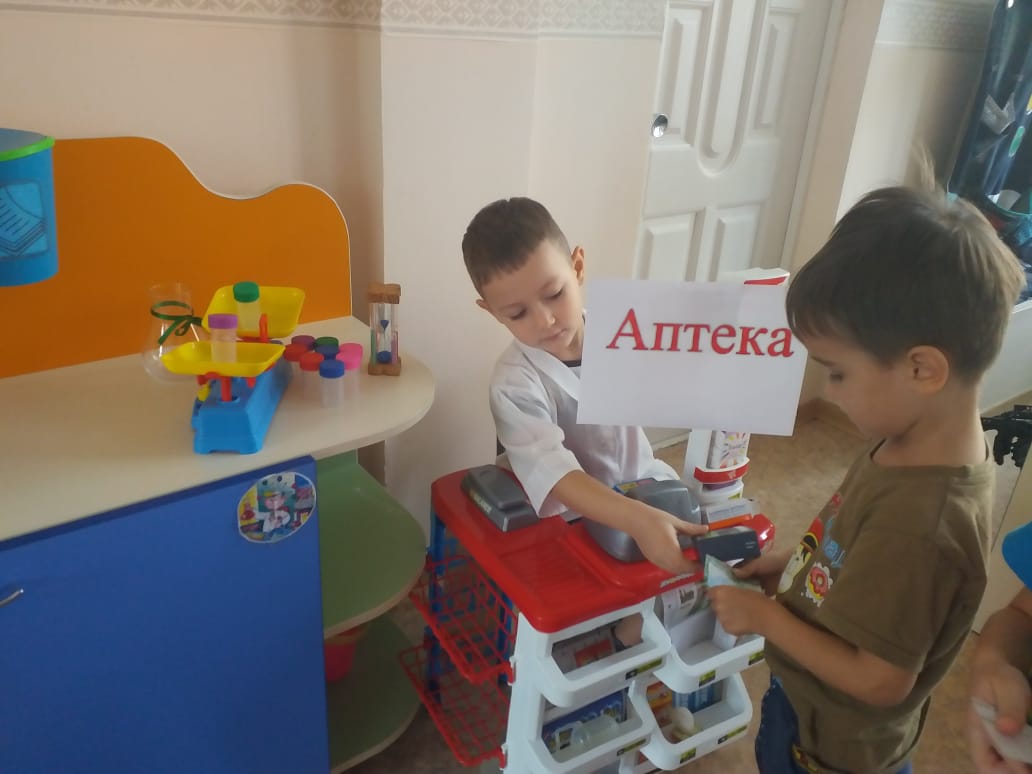 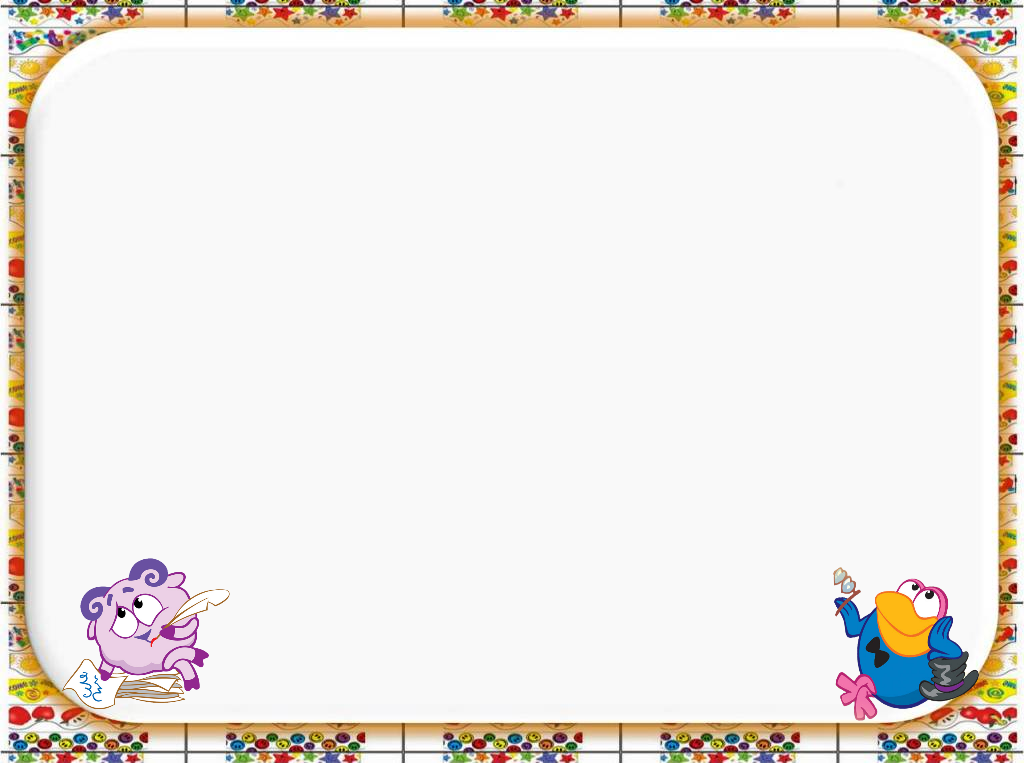 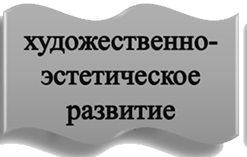 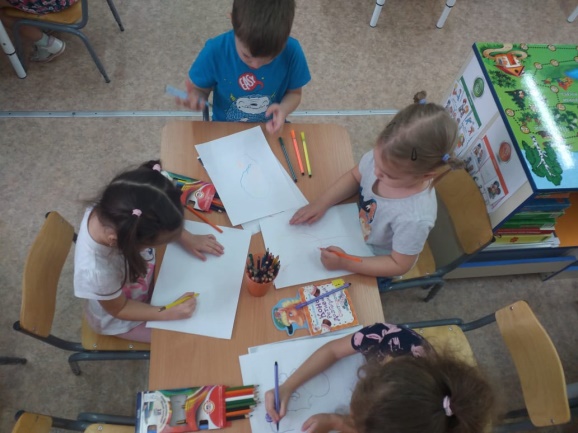 «Покупаем билеты на мультфильм»
«В музее игрушек»
«Магазин»
«Выставка»
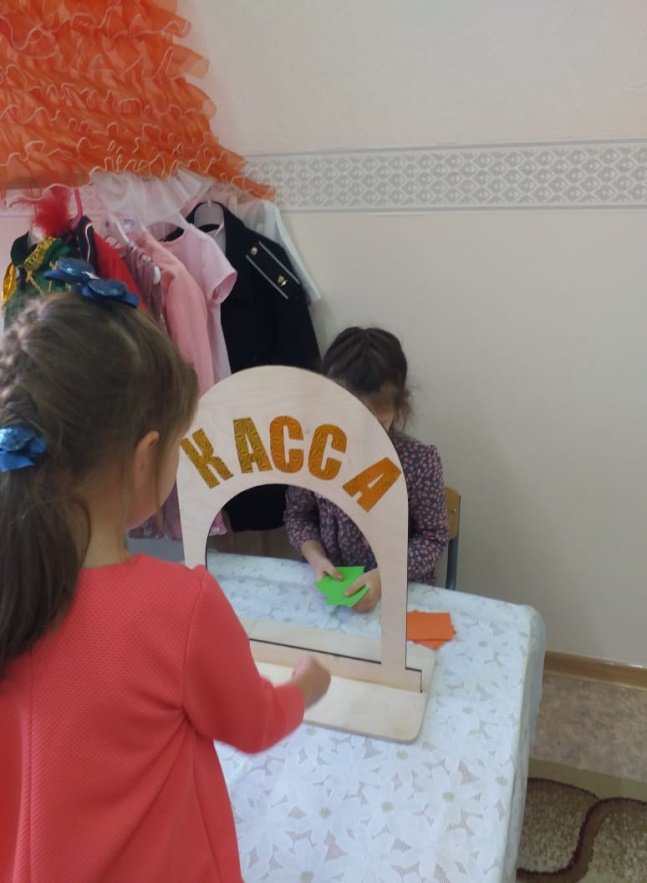 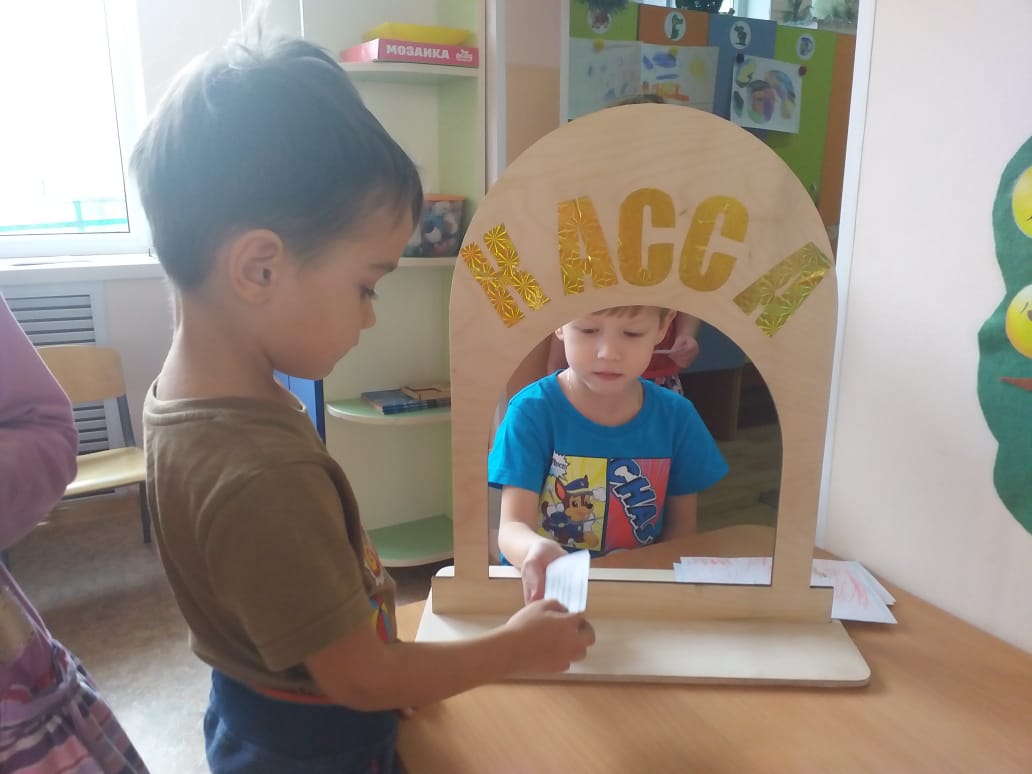 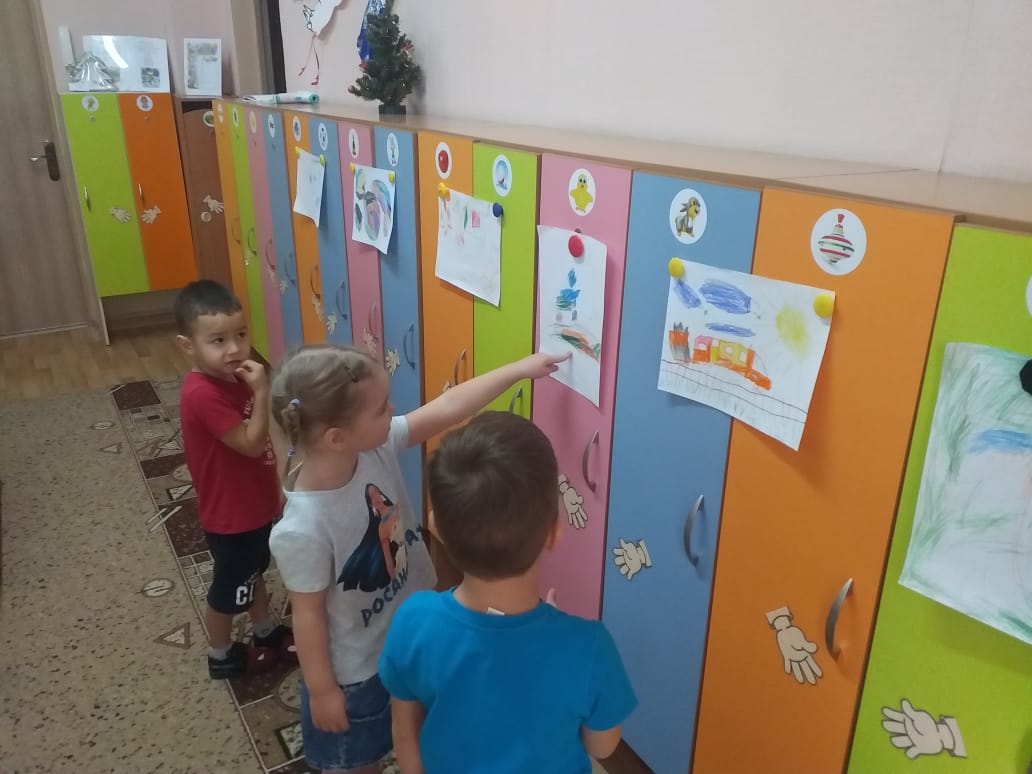 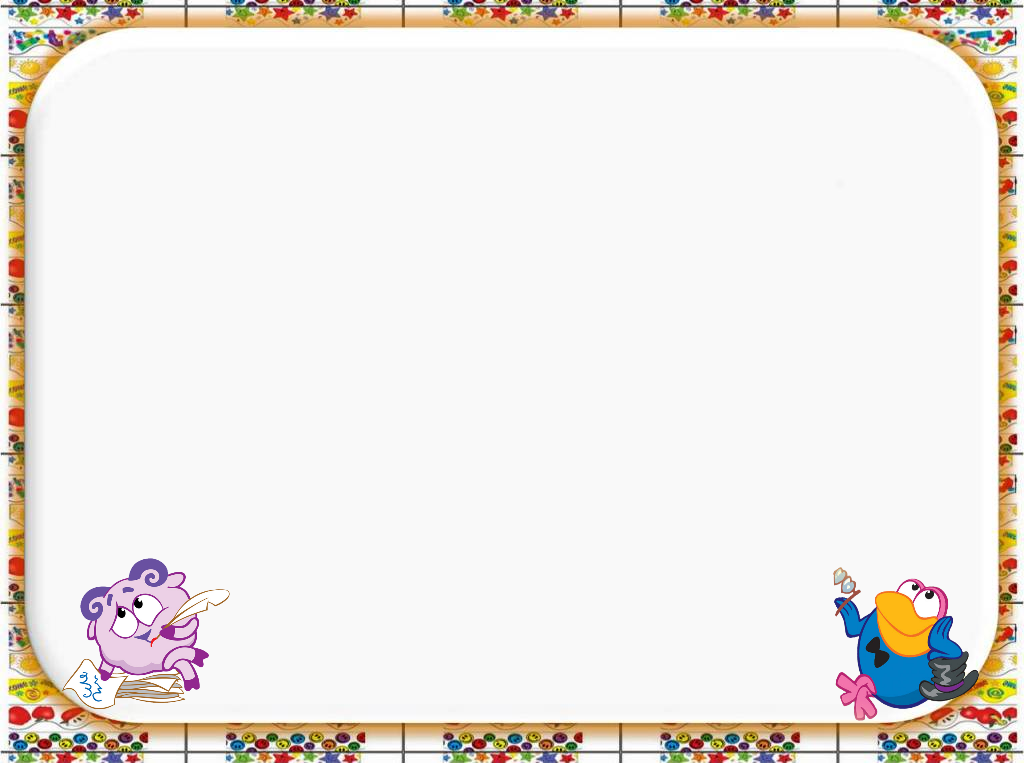 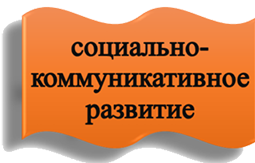 «Показ моды» (модный приговор)
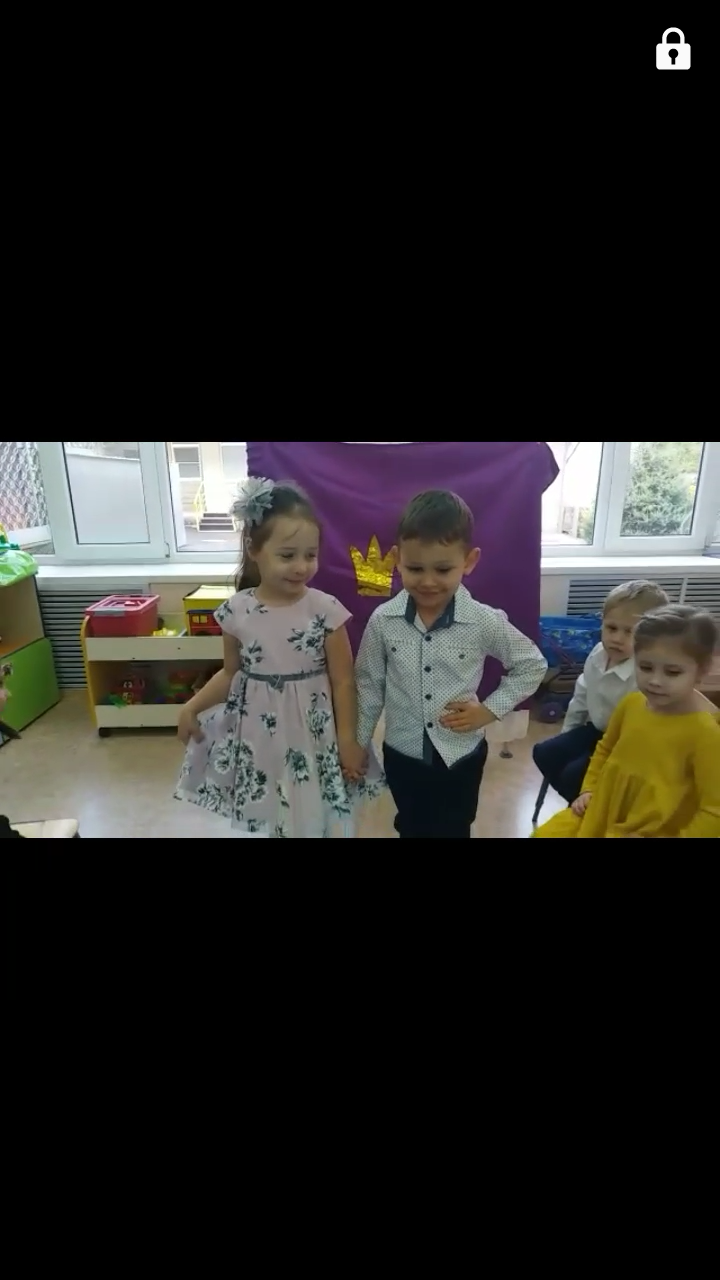 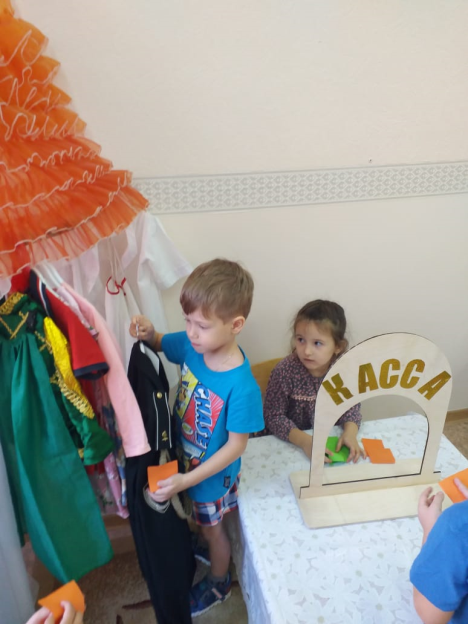 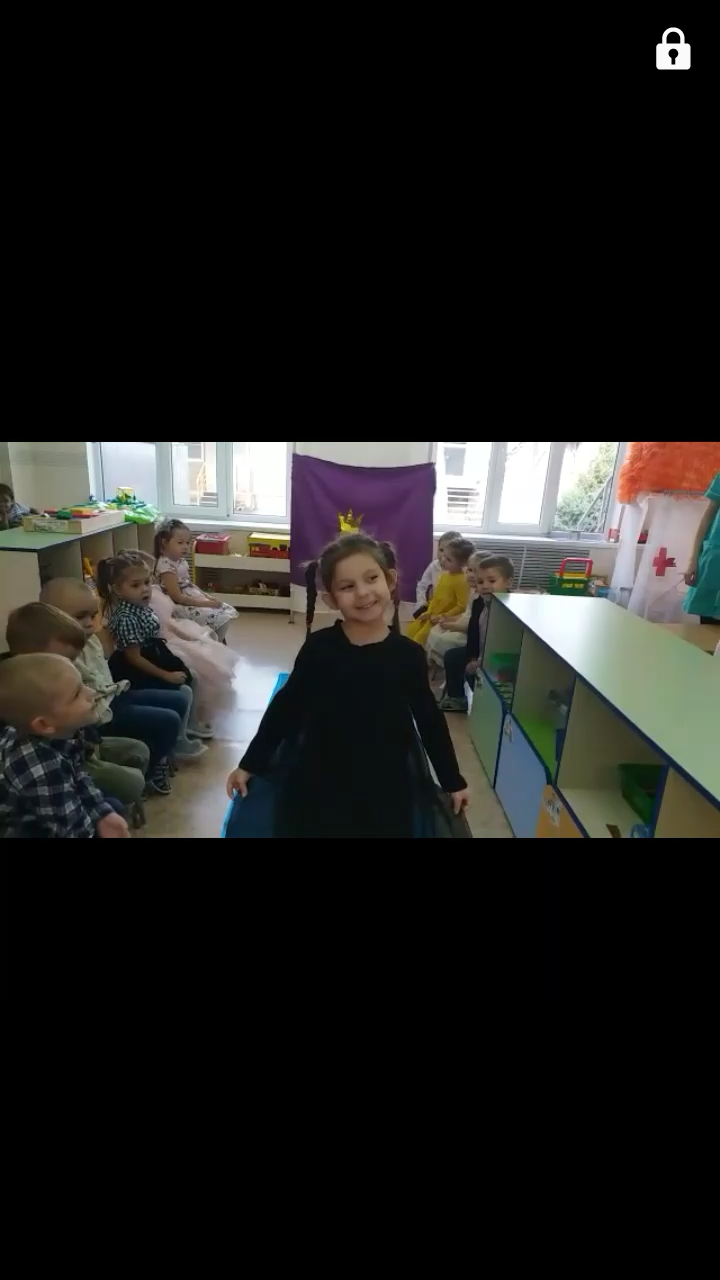 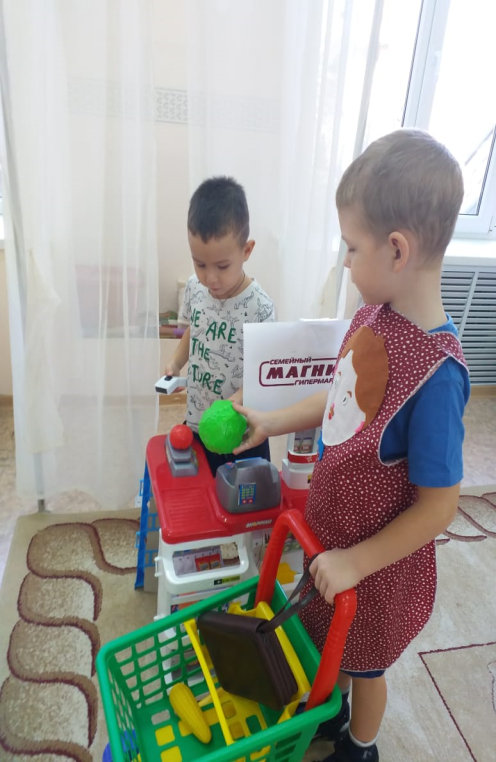 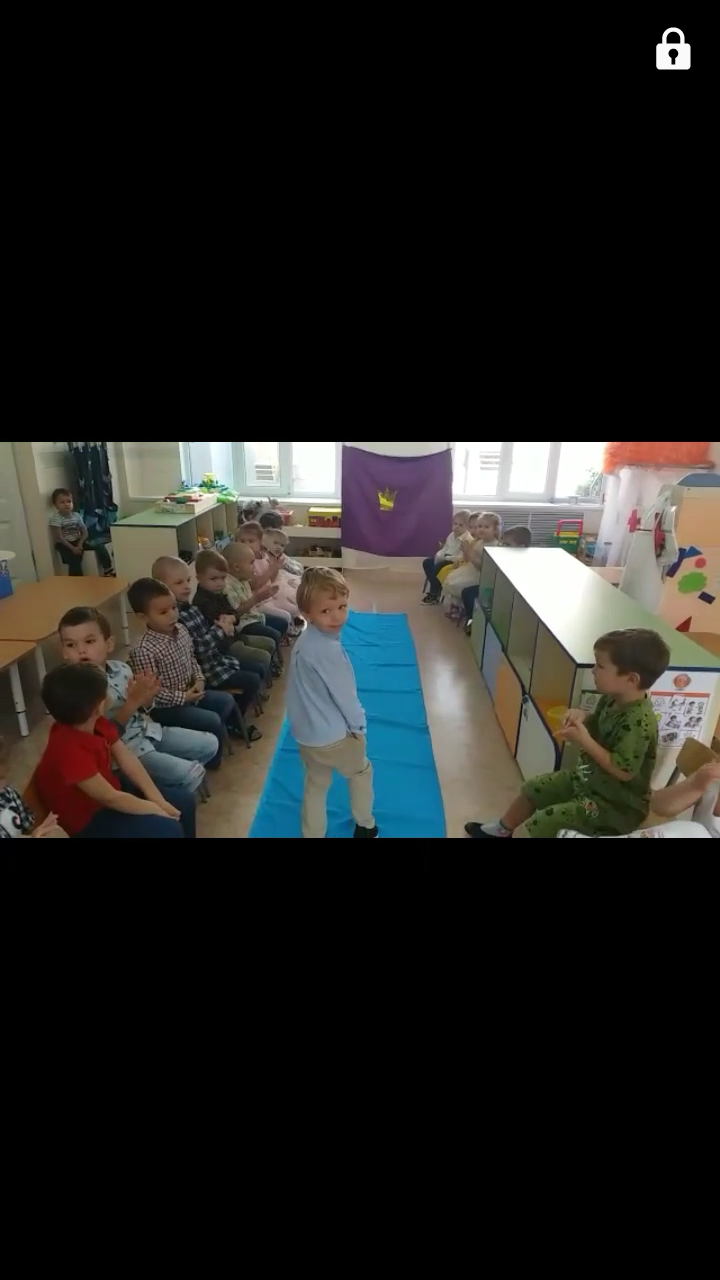 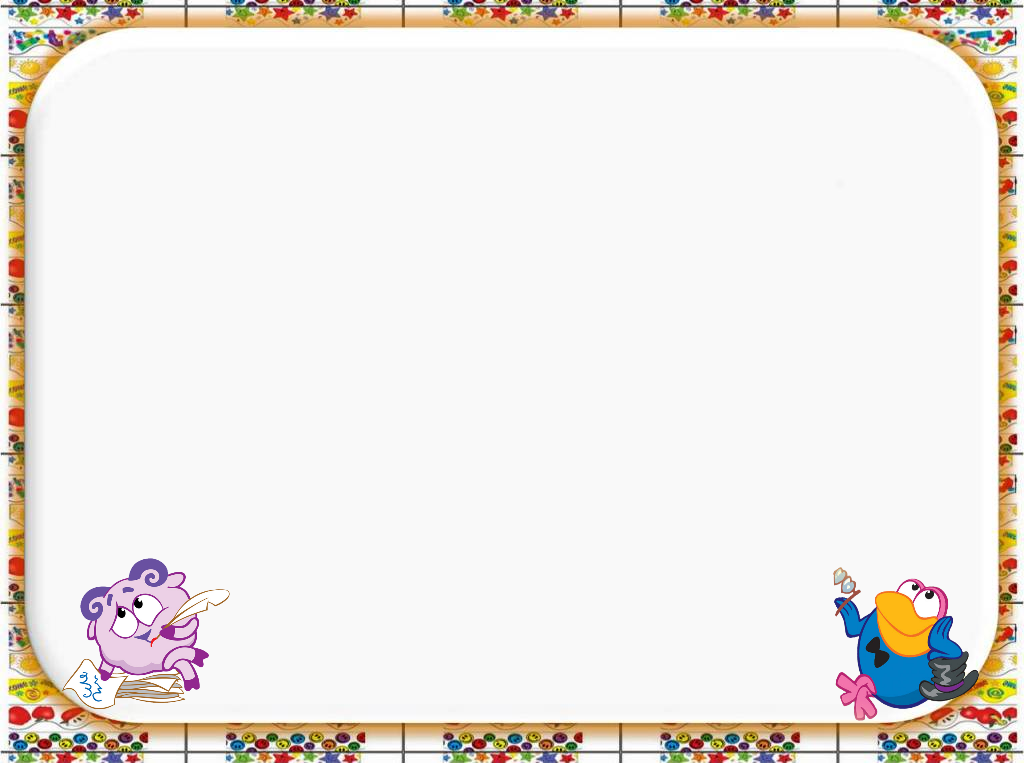 СПАСИБО ЗА ВНИМАНИЕ!